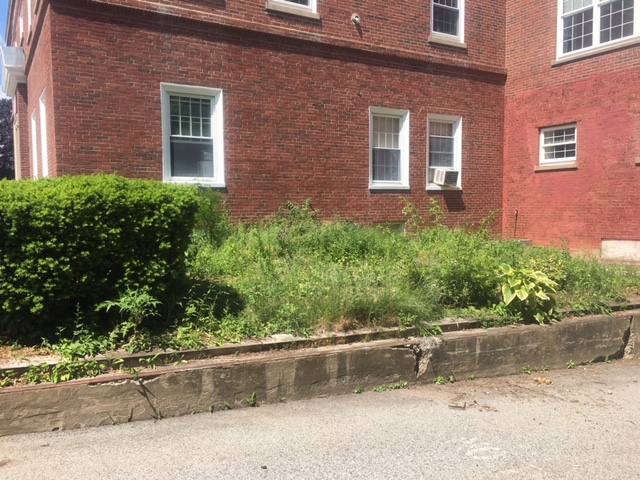 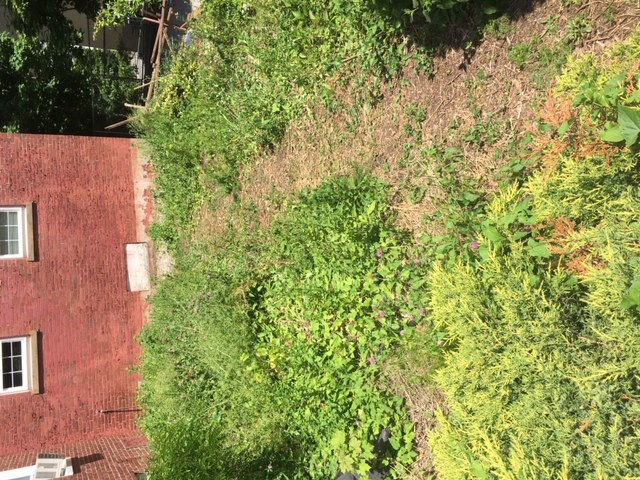 1393 Pleasant street
Weymouth, ma 02189
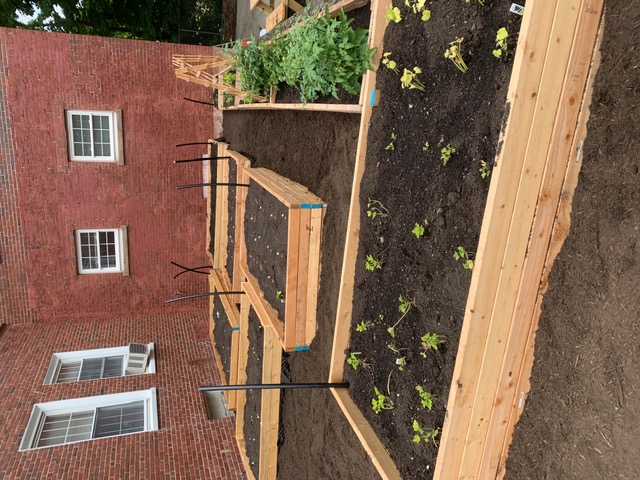 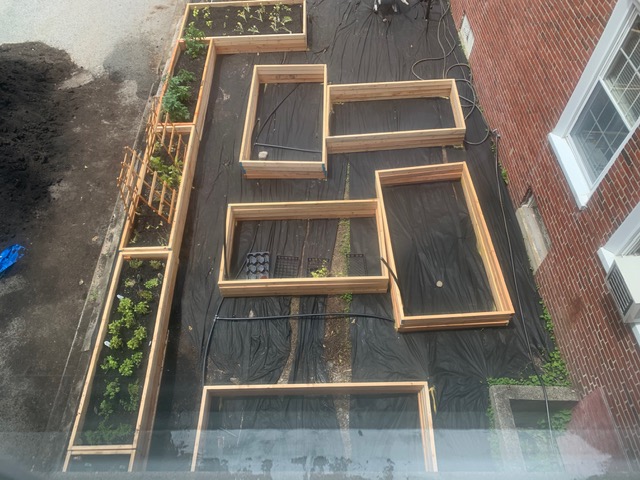 Irrigation system
6 Full Beds4 Single Beds
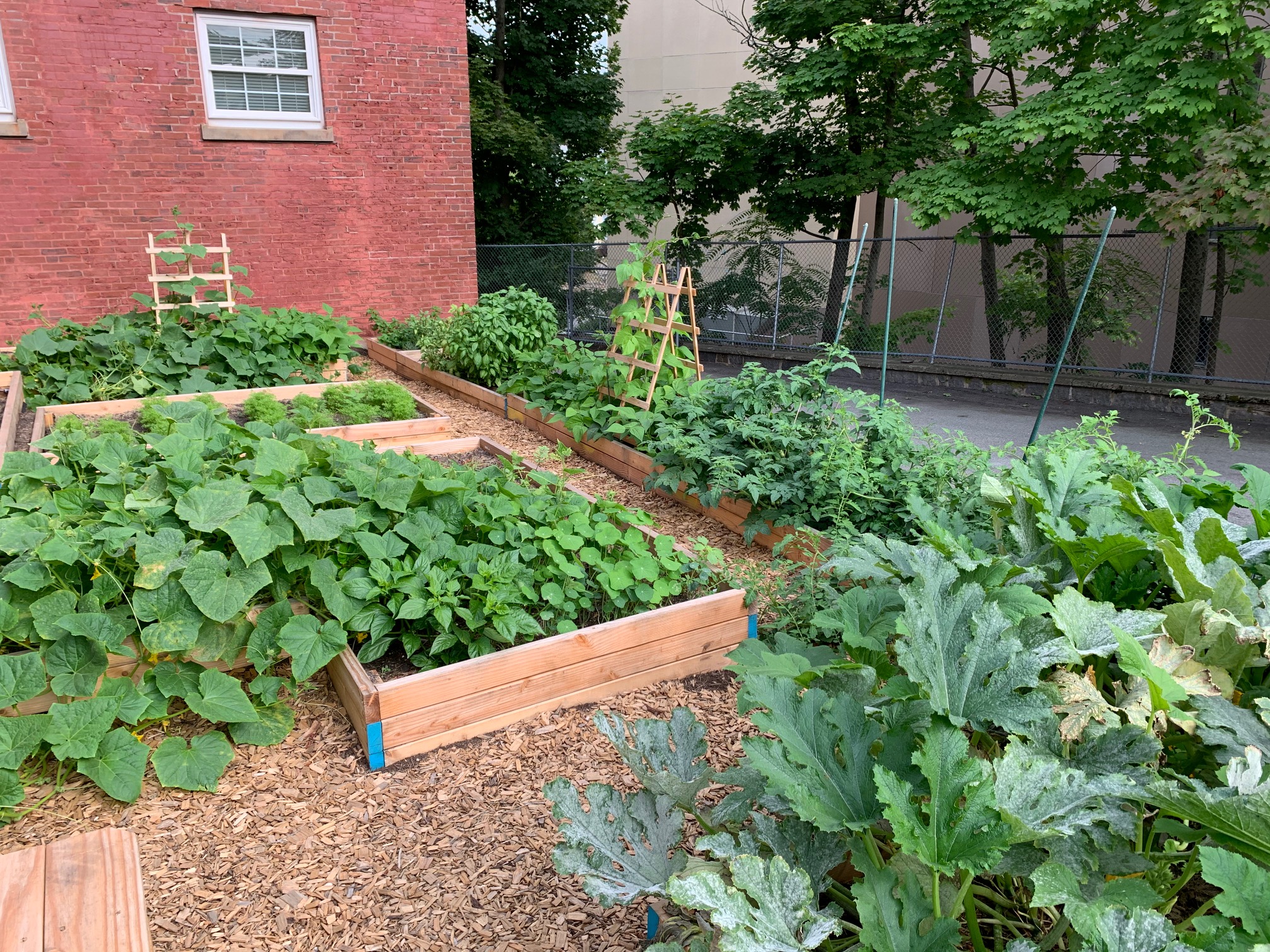 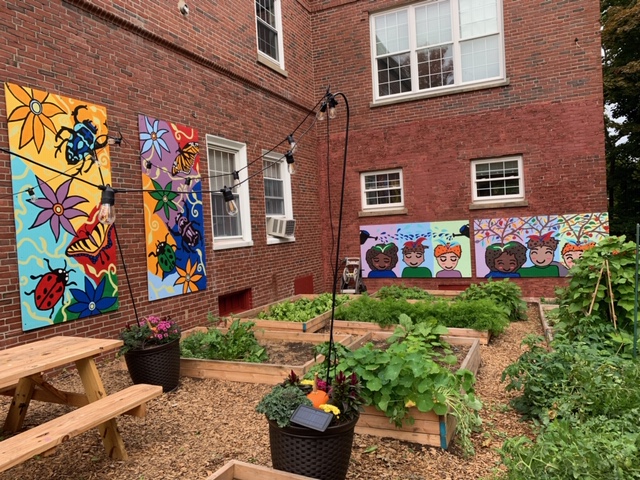 Beans – Carrots - CucumbersRadishes – Spinach - SquashTomatoes - TurnipsZucchini
Basil - Cilantro LavenderMint – Oregano Parsley
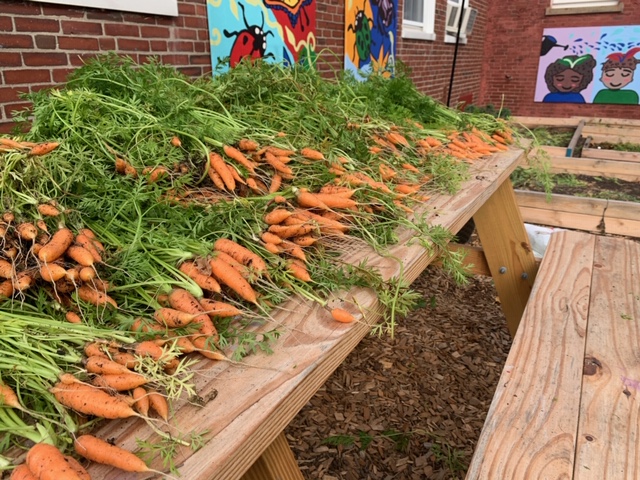 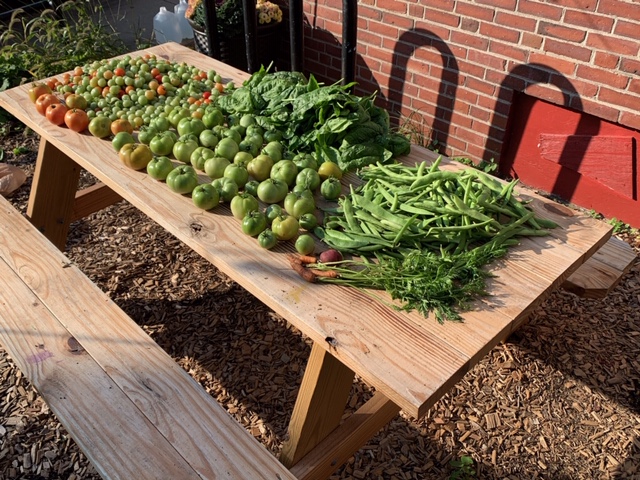 Donated product to 3 Weymouth Food Pantry Sites
The Garden came to life through a municipal - community partnership made possible by the Health Dept, Recreation Dept, Youth and Family Services, the Weymouth Food Pantry and Mass in Motion.
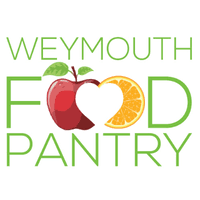 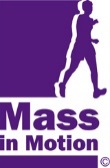 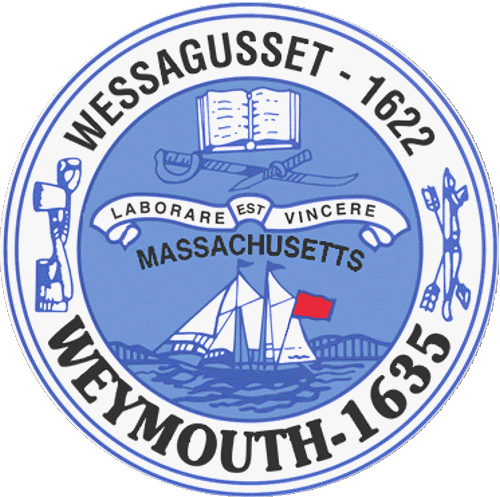 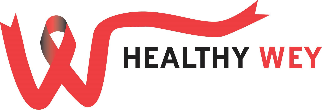